Создание QR-кода как элемент решения научно-технического проекта
Подготовила
Шакун Мария Анатольевна
Наставник Всероссийской образовательной инициативы 
«Сириус.Лето: Начни свой проект»
учитель физики и информатики
МБОУ Трубчевской СОШ №2 им. А.С. Пушкина
Сириус.Лето: начни свой проект
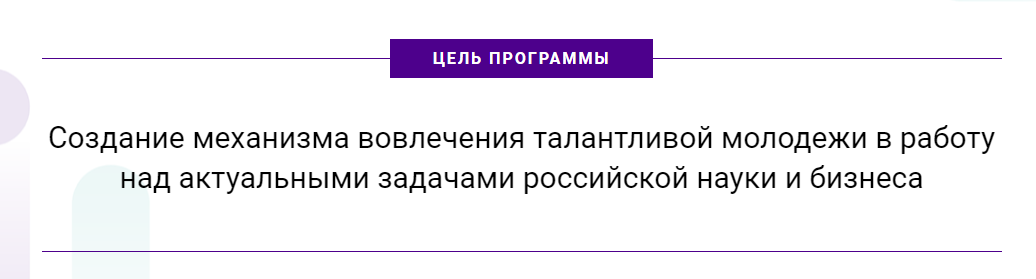 Сириус.Лето: начни свой проект
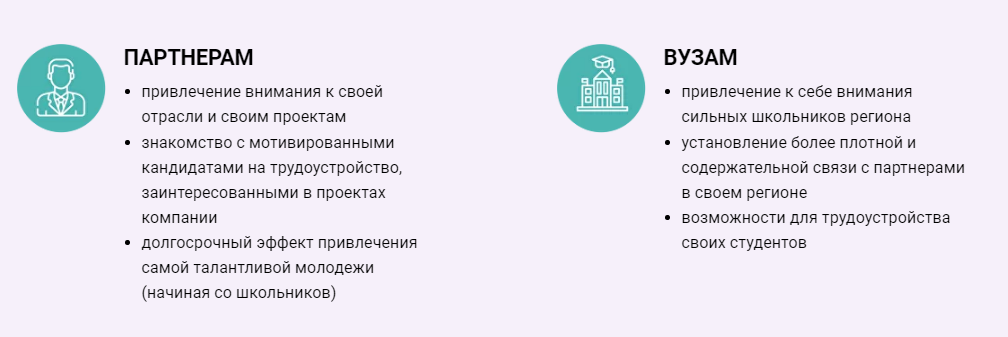 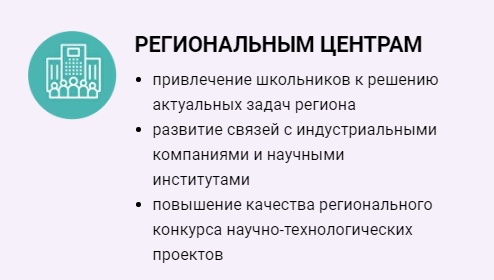 Сириус.Лето: начни свой проект
Сириус.Лето: начни свой проект 2022/2023
Тема проекта: Разработка маршрута экологической тропы в Ботаническом саду им.Б.В Гроздова г.Брянска.

Заказчик: ФЕДЕРАЛЬНОЕ ГОСУДАРСТВЕННОЕ БЮДЖЕТНОЕ ОБРАЗОВАТЕЛЬНОЕ УЧРЕЖДЕНИЕ ВЫСШЕГО ОБРАЗОВАНИЯ "БРЯНСКИЙ ГОСУДАРСТВЕННЫЙ ИНЖЕНЕРНО-ТЕХНОЛОГИЧЕСКИЙ УНИВЕРСИТЕТ"
Сириус.Лето: начни свой проект
Задачи проекта: 

1. Изучить видовой состав растительности, произрастающей на территории Ботанического сада им. Б.В.Гроздова г.Брянска. 

2. Разработать комплексный план экологической тропы в Ботаническом саду им. Б.В.Гроздова г.Брянска в целях оптимизации и совершенствования организации экскурсионных программ с учетом потребностей целевой аудитории. 

3. Разработать дизайн 3D-моделей маркировочных стендов и сувенирной продукции с применением специализированного программного обеспечения. 

4. Организовать изготовление маркировочных стендов для растений с использованием QR-кодов, содержащих познавательную информацию для посетителей и сувенирной продукции с использованием современного оборудования. 

5. Спроектировать план маршрута для посетителей в формате видеоэкскурсии с использованием программы Realltime landscaping architect. 

6. Оценить адаптационный потенциал растений, выращенных in vitro в лаборатории микроклонального размножения РЦПД «ОГМА» в условиях Ботанического сада, что позволит расширить коллекцию растений Ботанического сада.
Сириус.Лето: начни свой проект
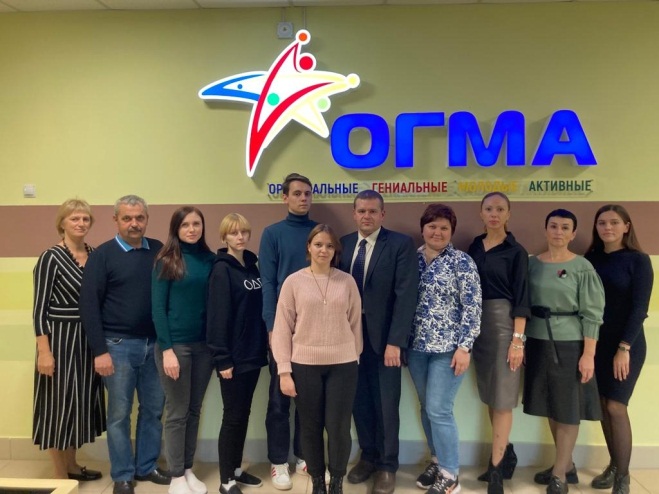 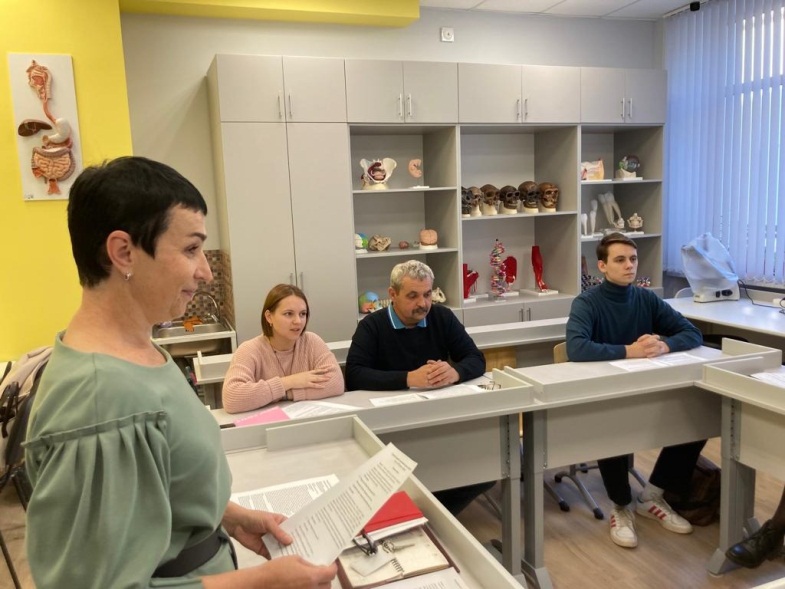 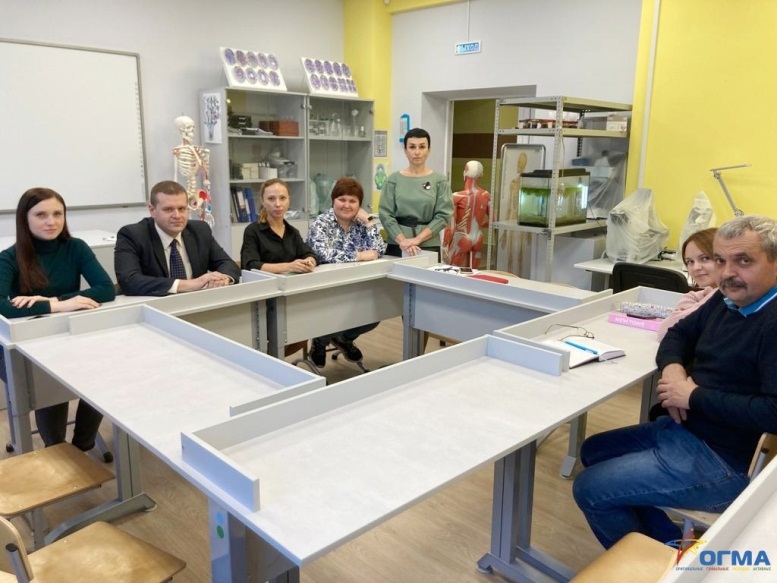 Сириус.Лето: начни свой проект
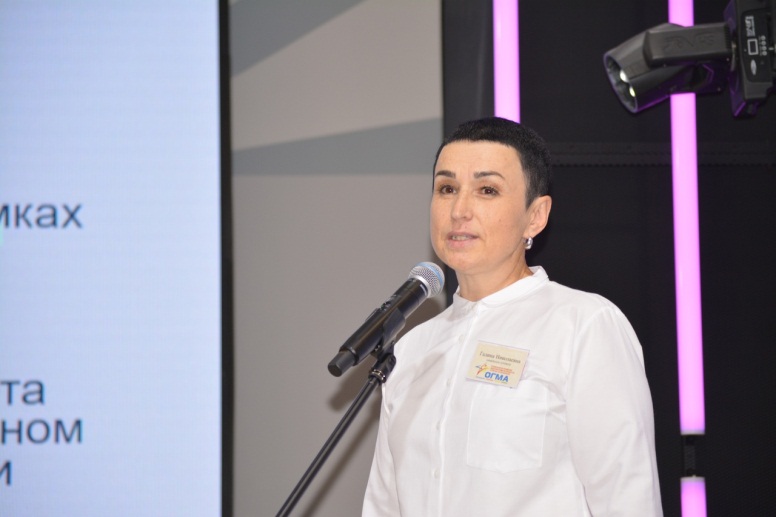 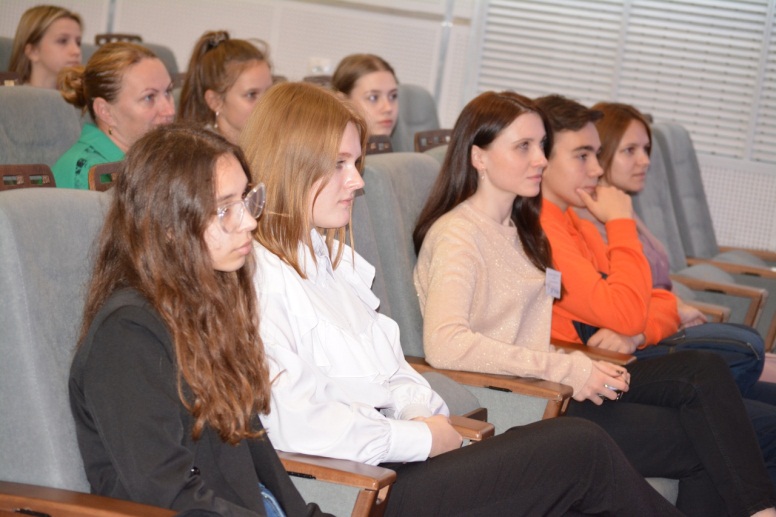 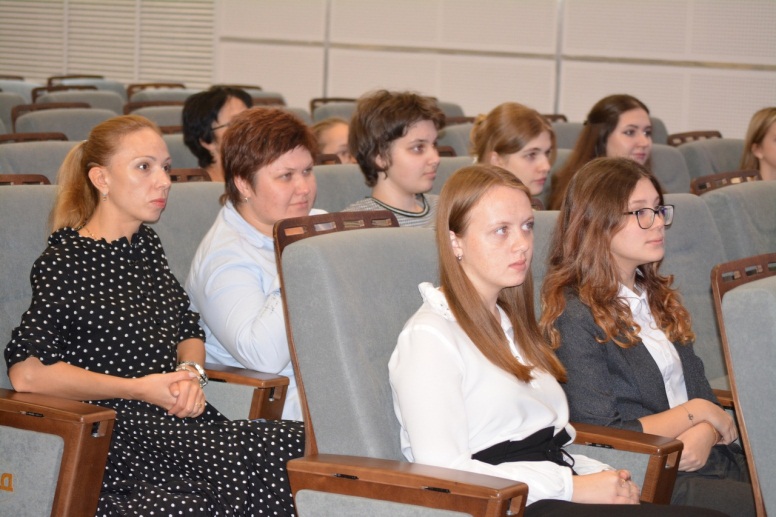 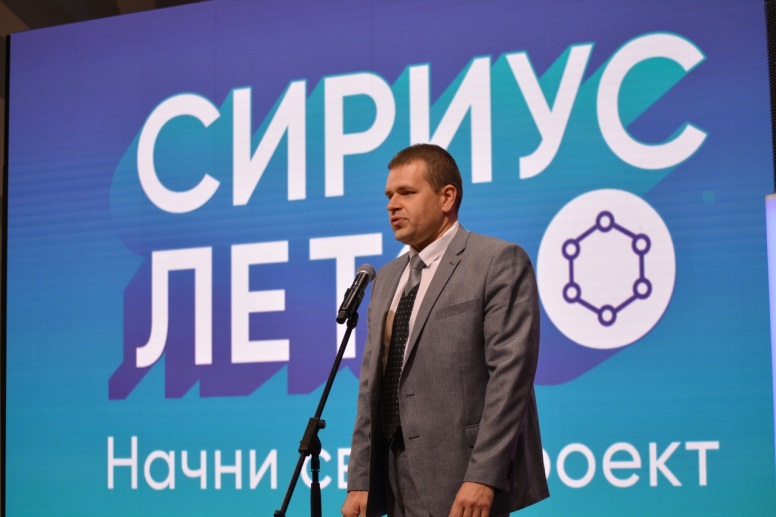 Сириус.Лето: начни свой проект
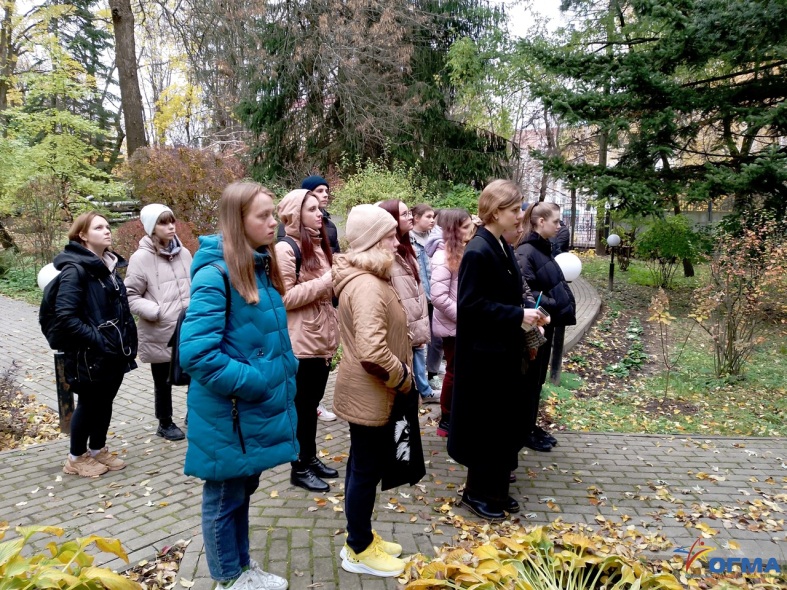 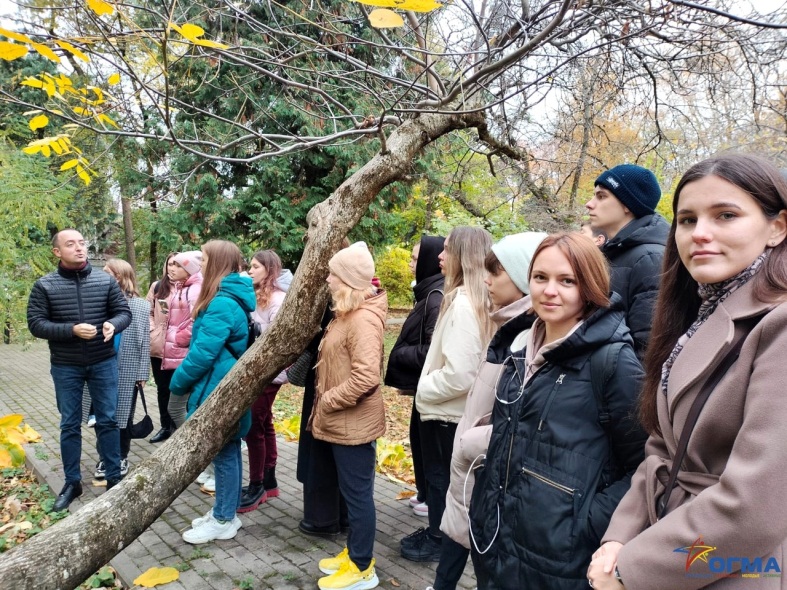 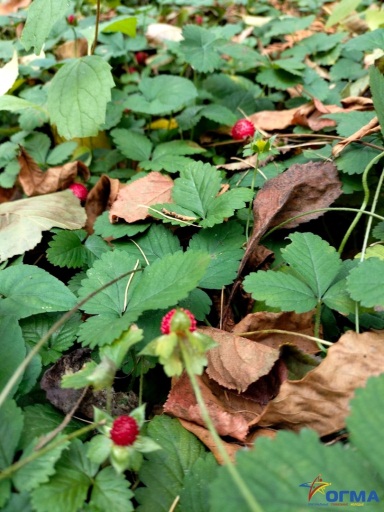 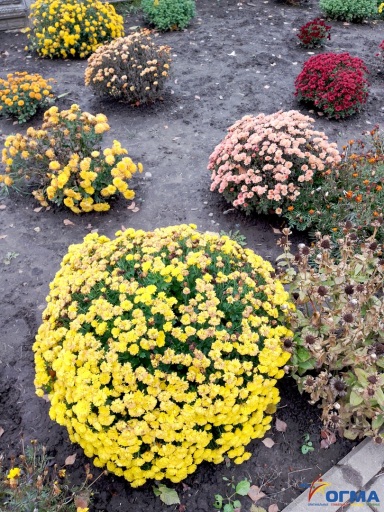 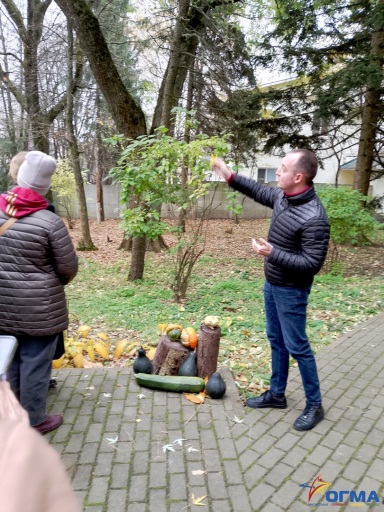 Варианты разработанных дизайнов
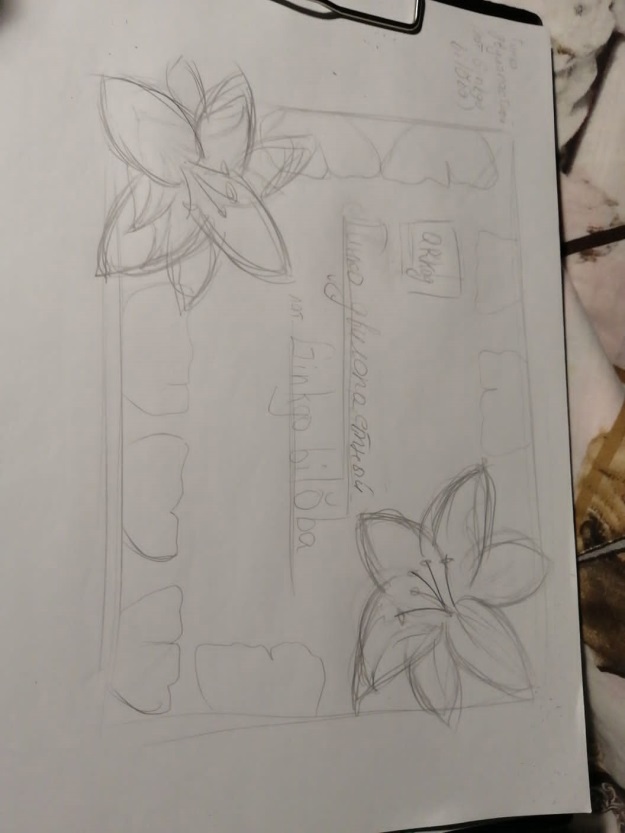 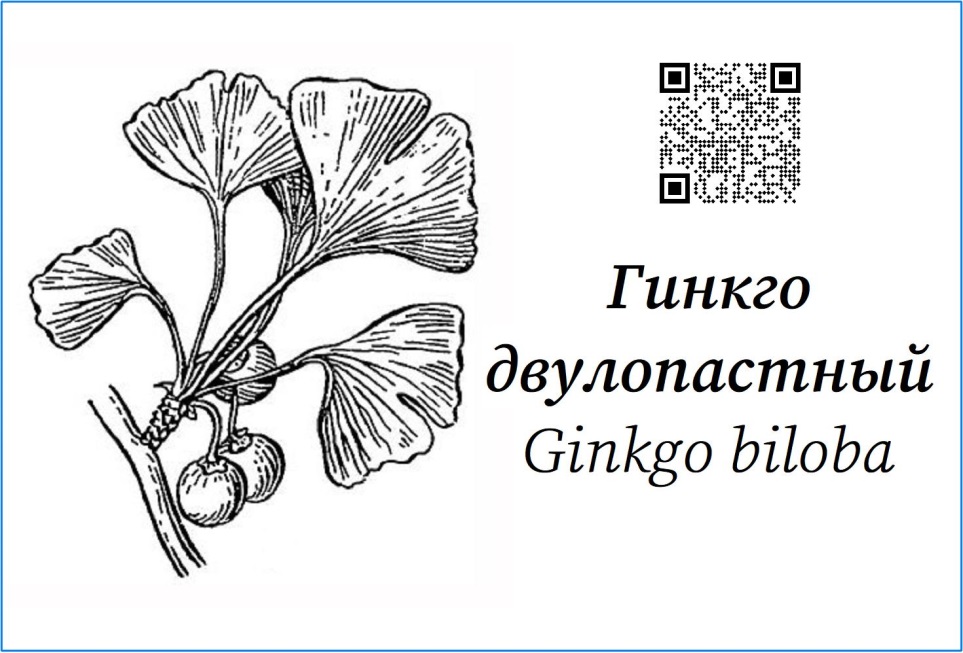 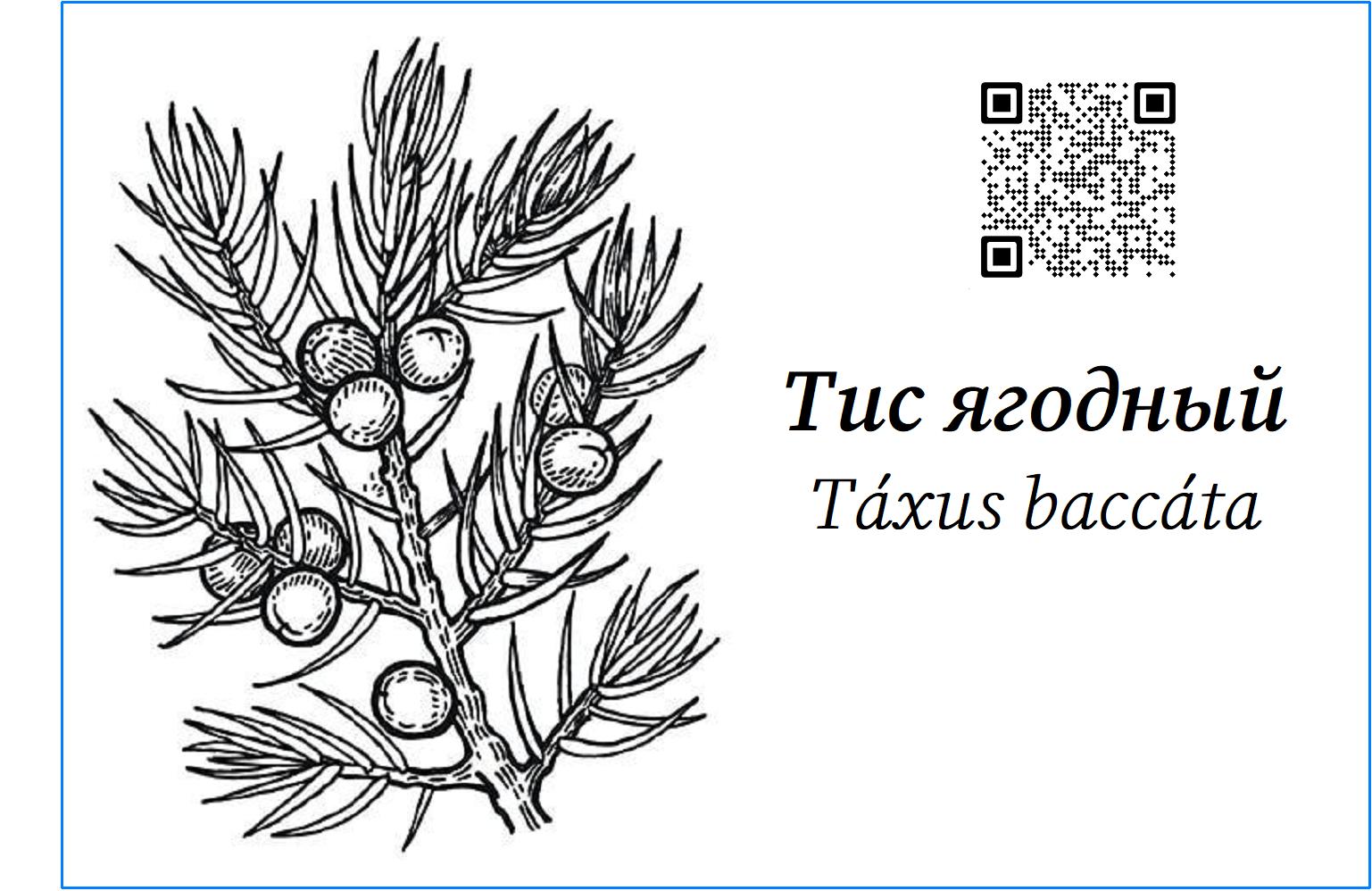 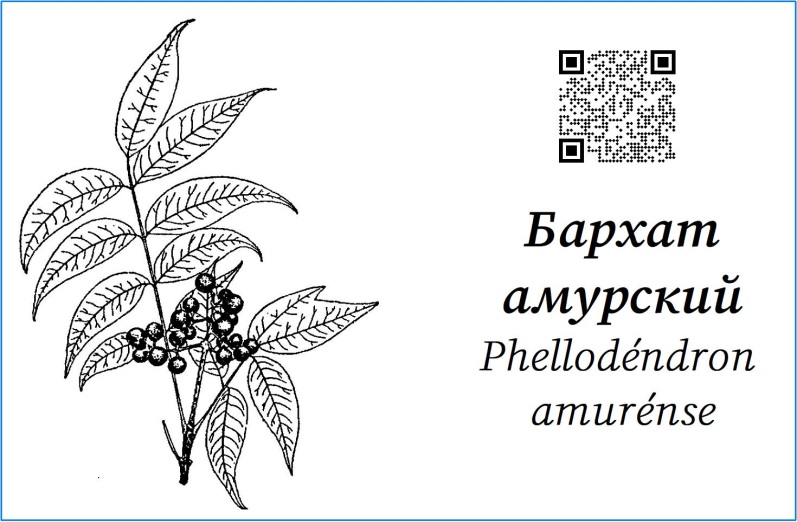 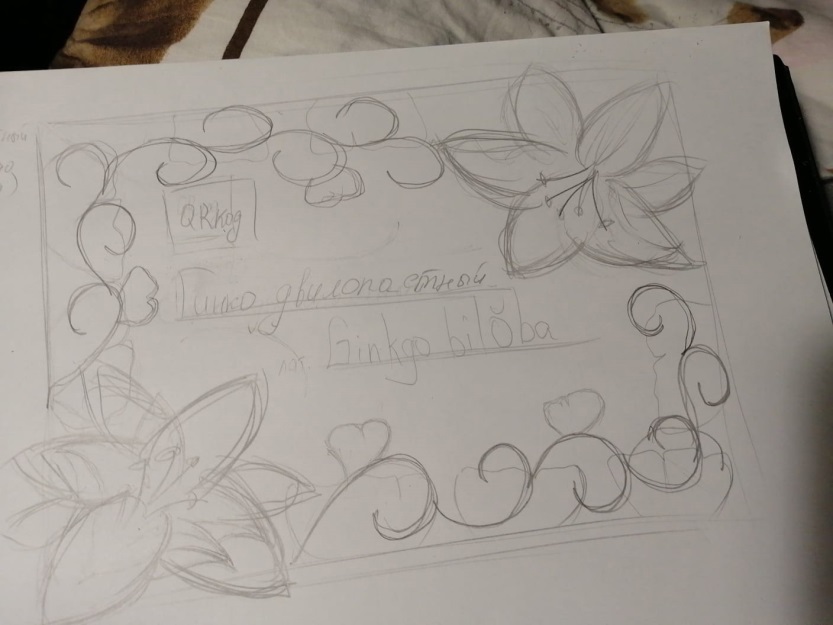 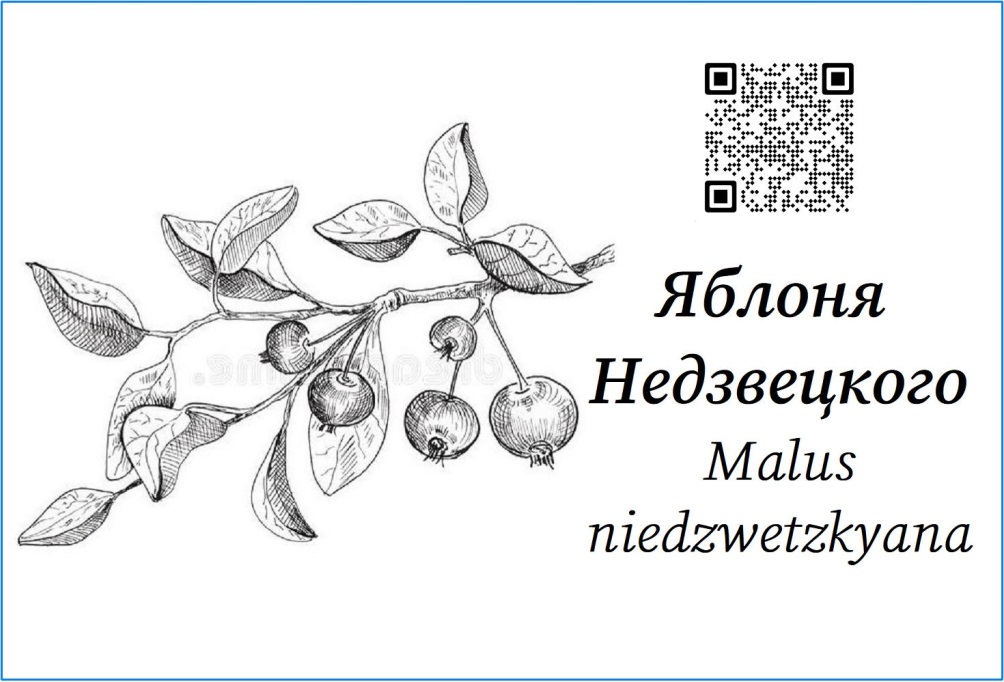 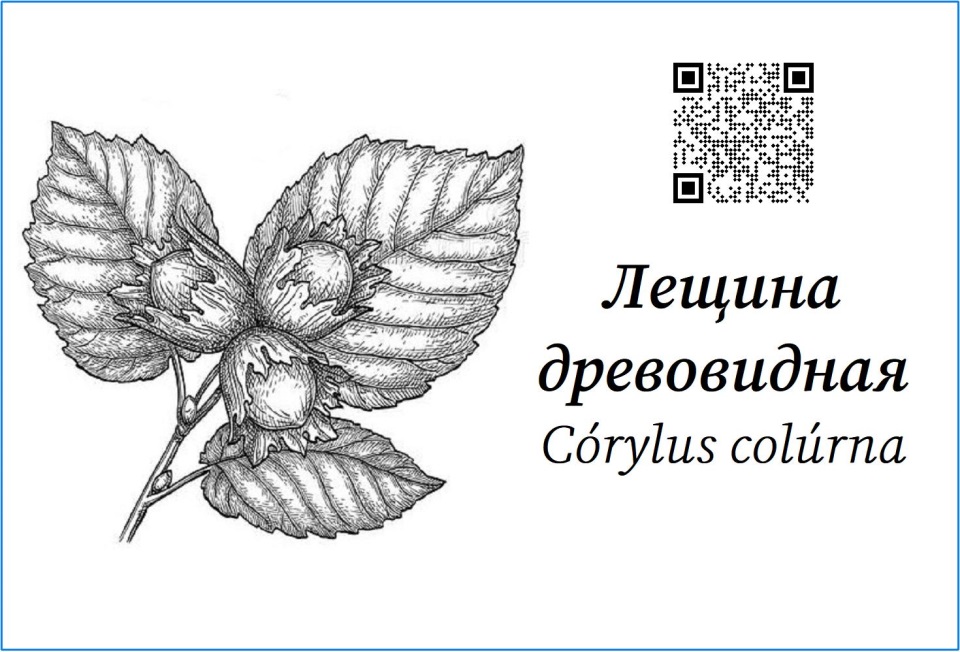 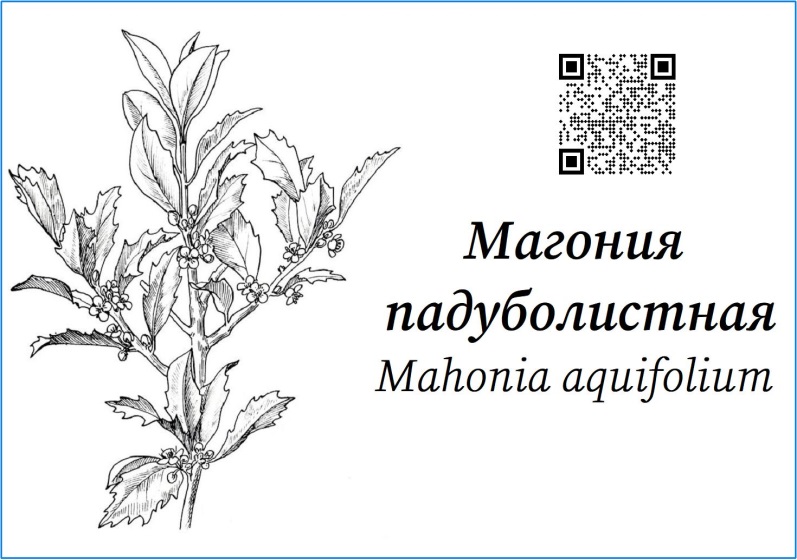 Разработка QR-кодов
Используемая платформа для создания: stqr.ru
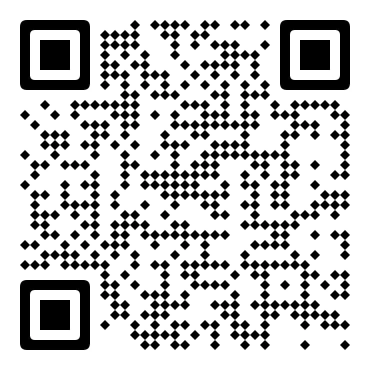 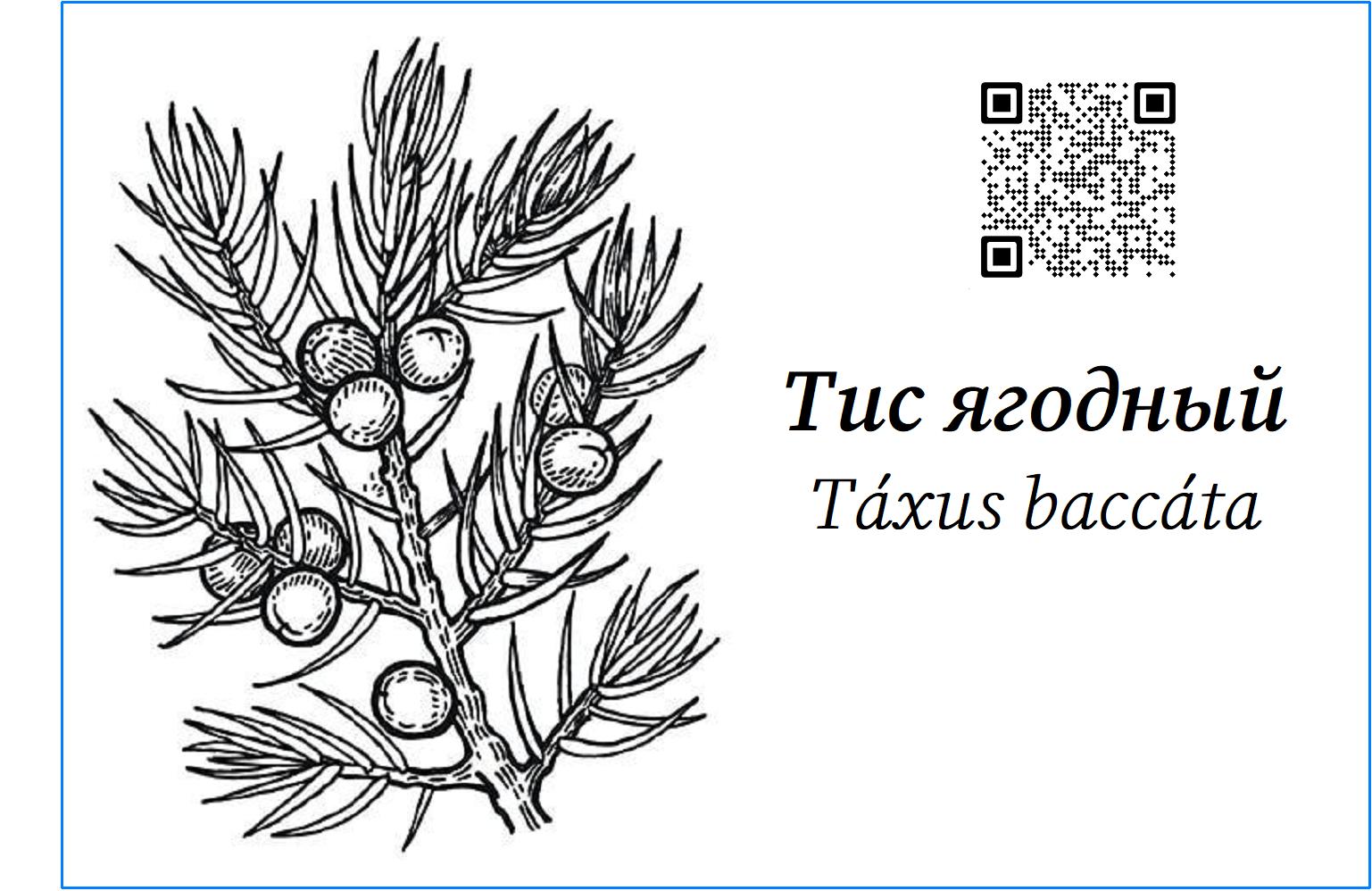 Сириус.Лето: начни свой проект
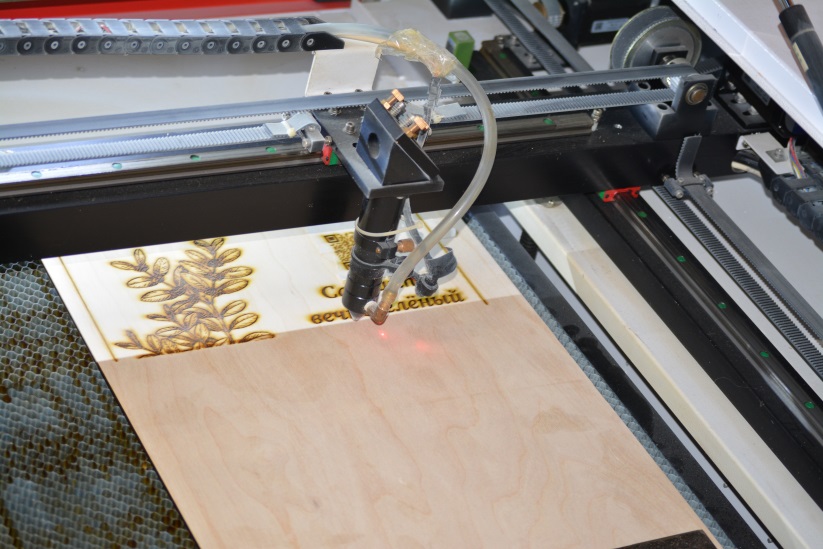 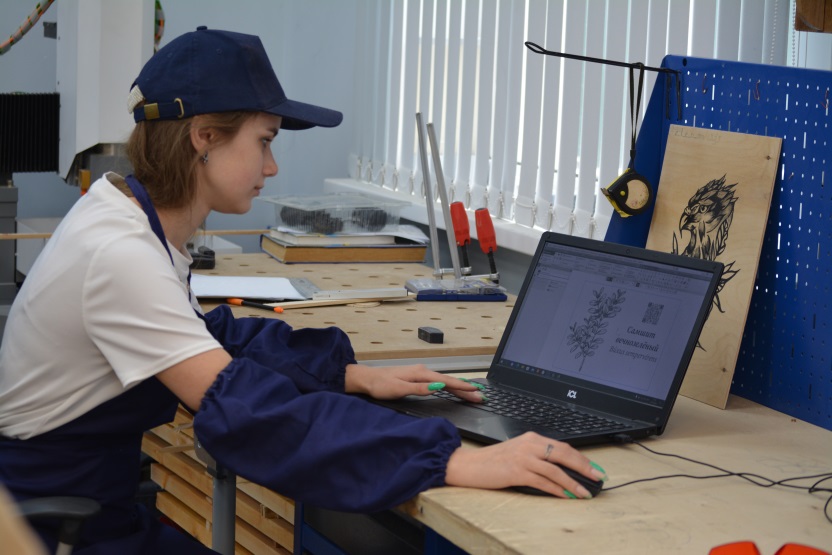 Сириус.Лето: начни свой проект
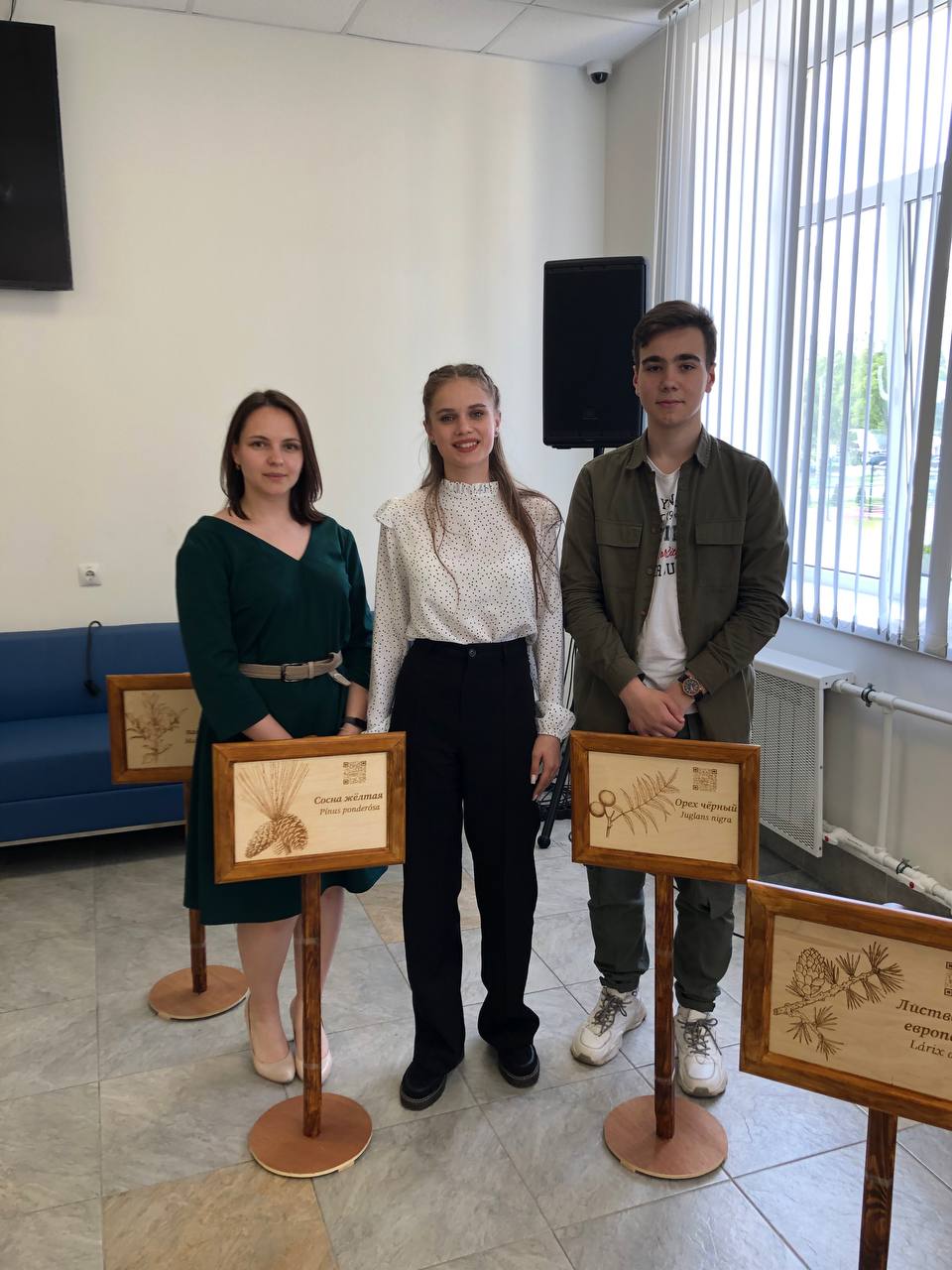 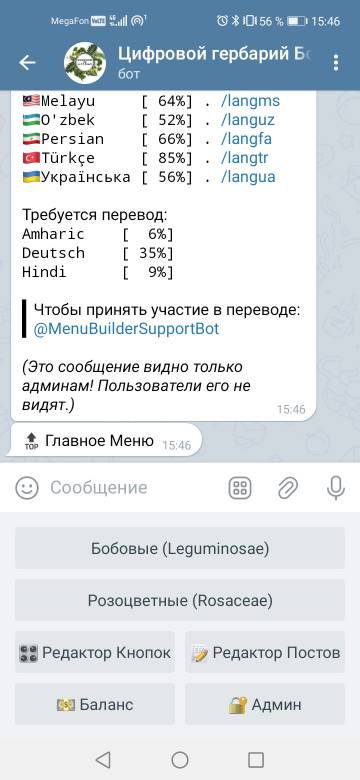 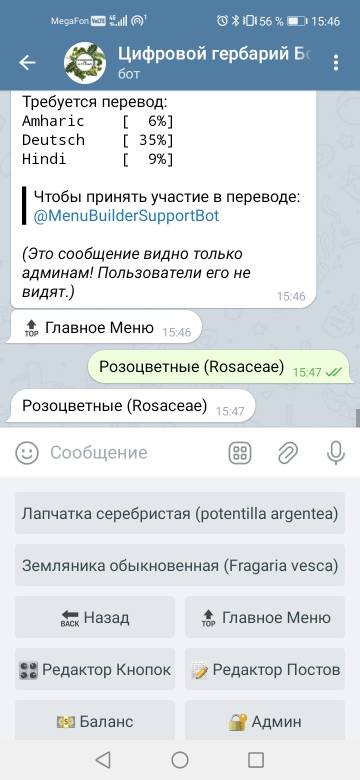 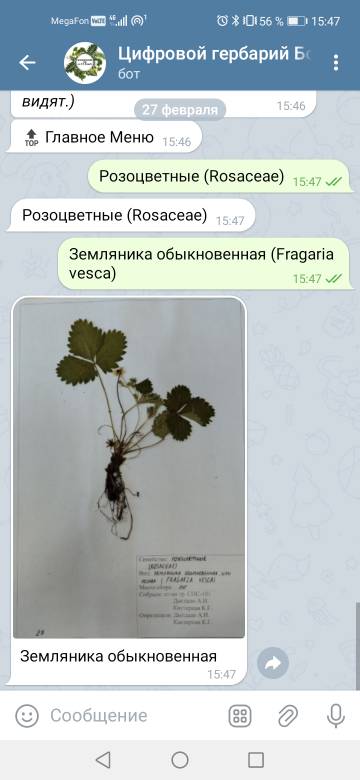 Создание цифрового гербария растений Ботанического сада и дендрария БГИТУ
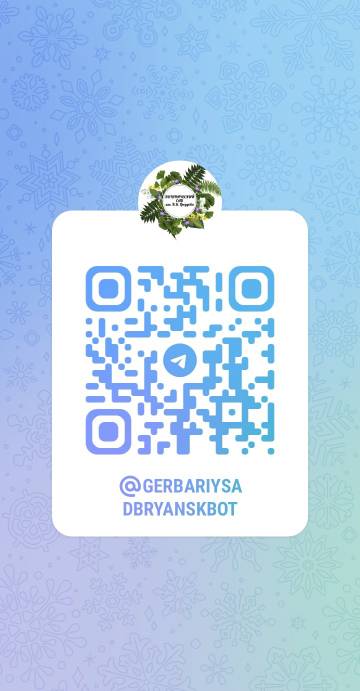 СПАСИБО ЗА ВНИМАНИЕ!